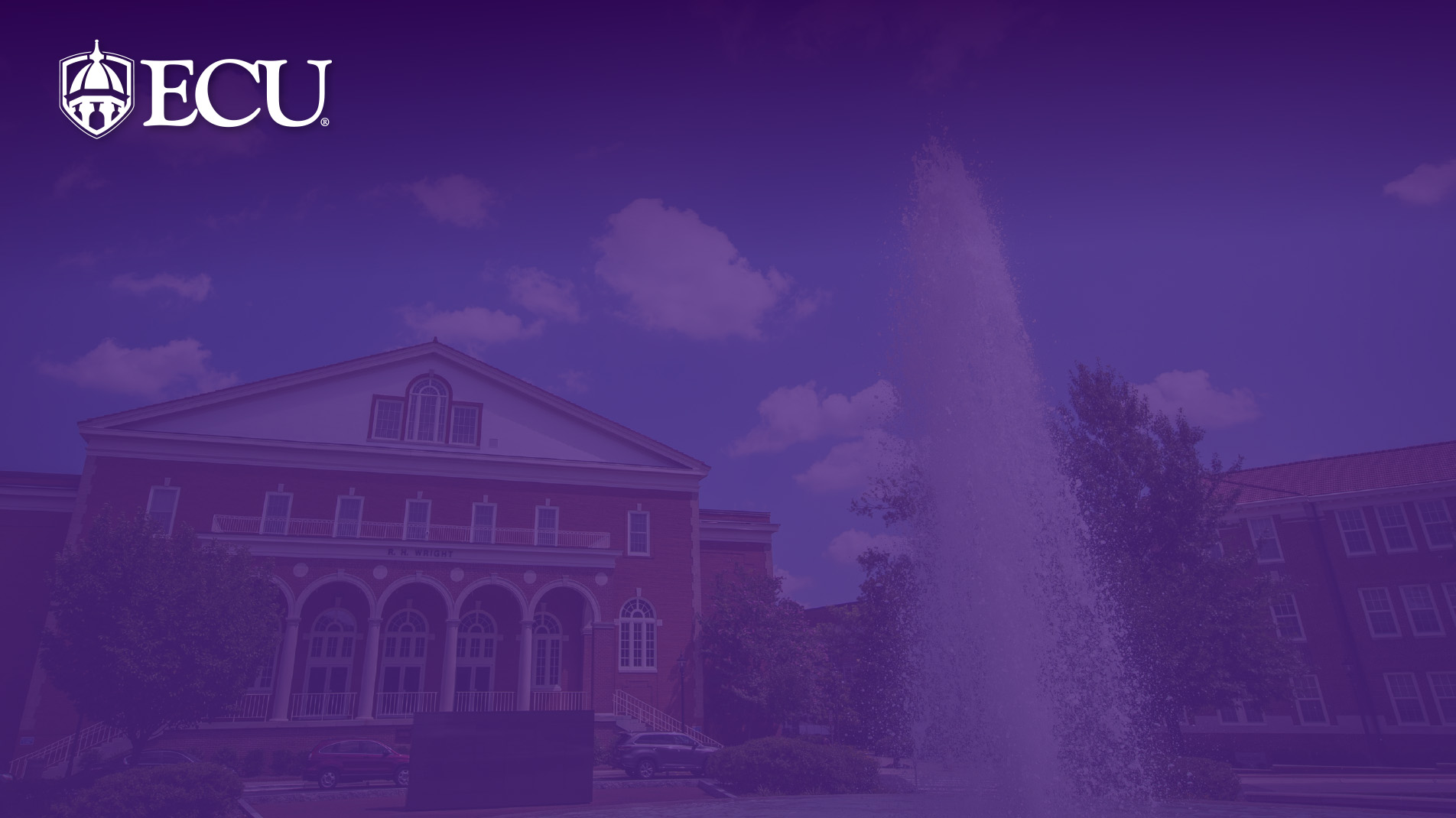 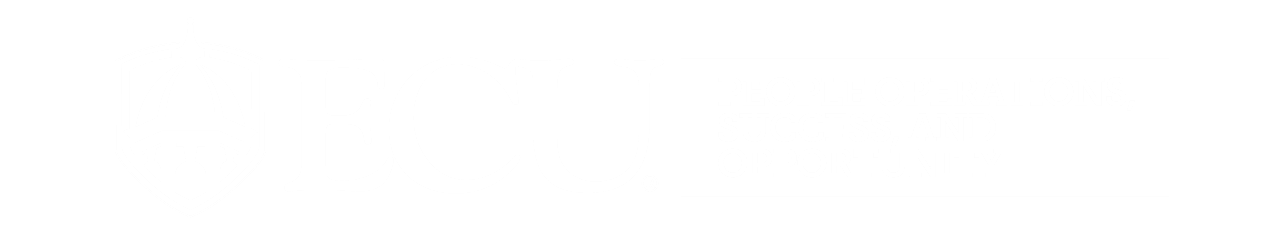 Staff Personnel Process Overview and HR Questions
Jeffrey Dozier
Director of Employee Relations
Department for People Operations, Success, and Opportunity
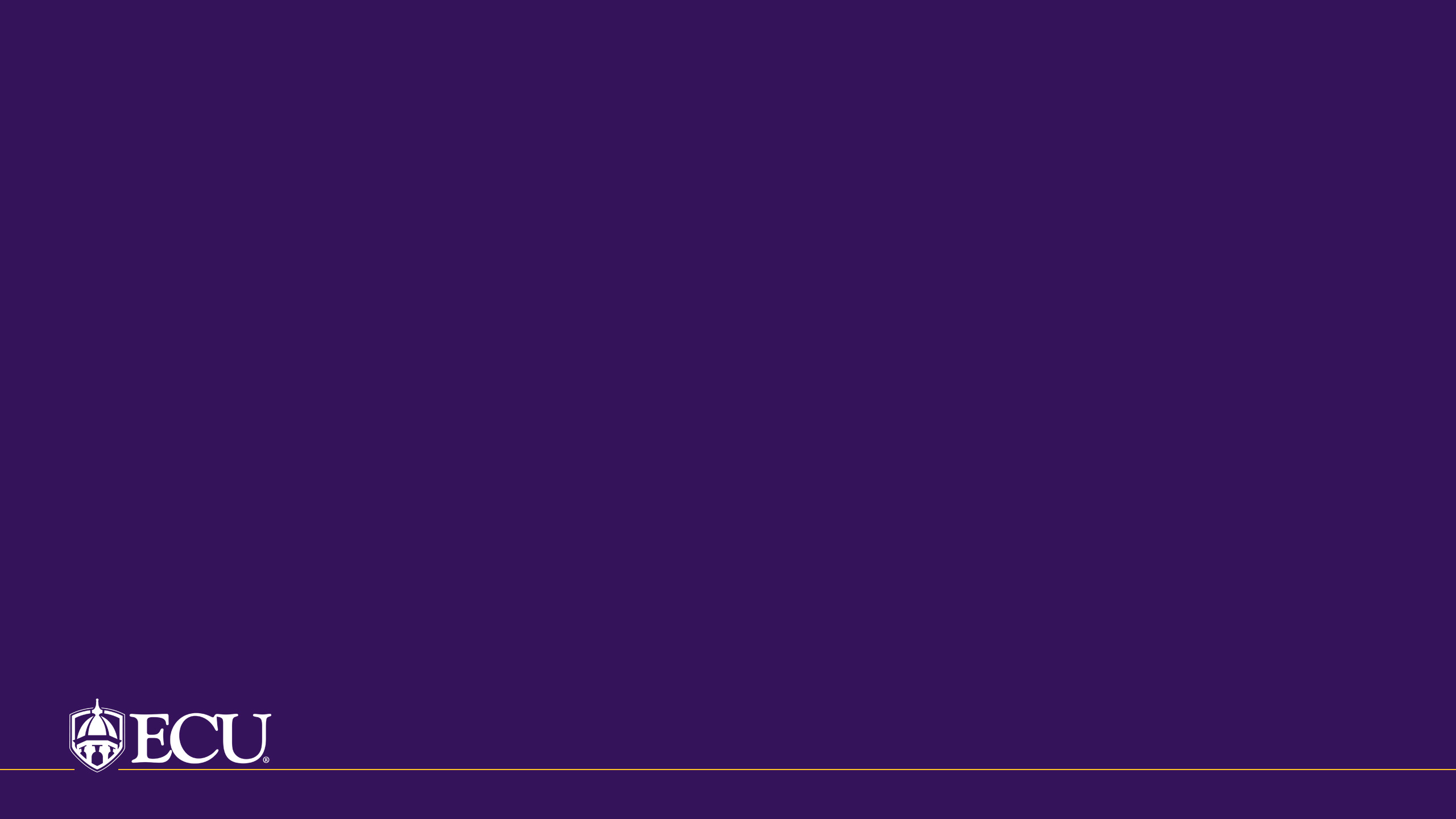 SHRA Performance Management Process
SHRA
Annual Performance Planning (Beginning)
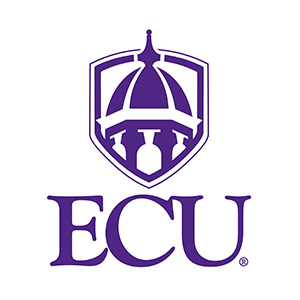 Supervisor Actions
Reviewer Actions
Employee Actions
Annual Performance Review (End)
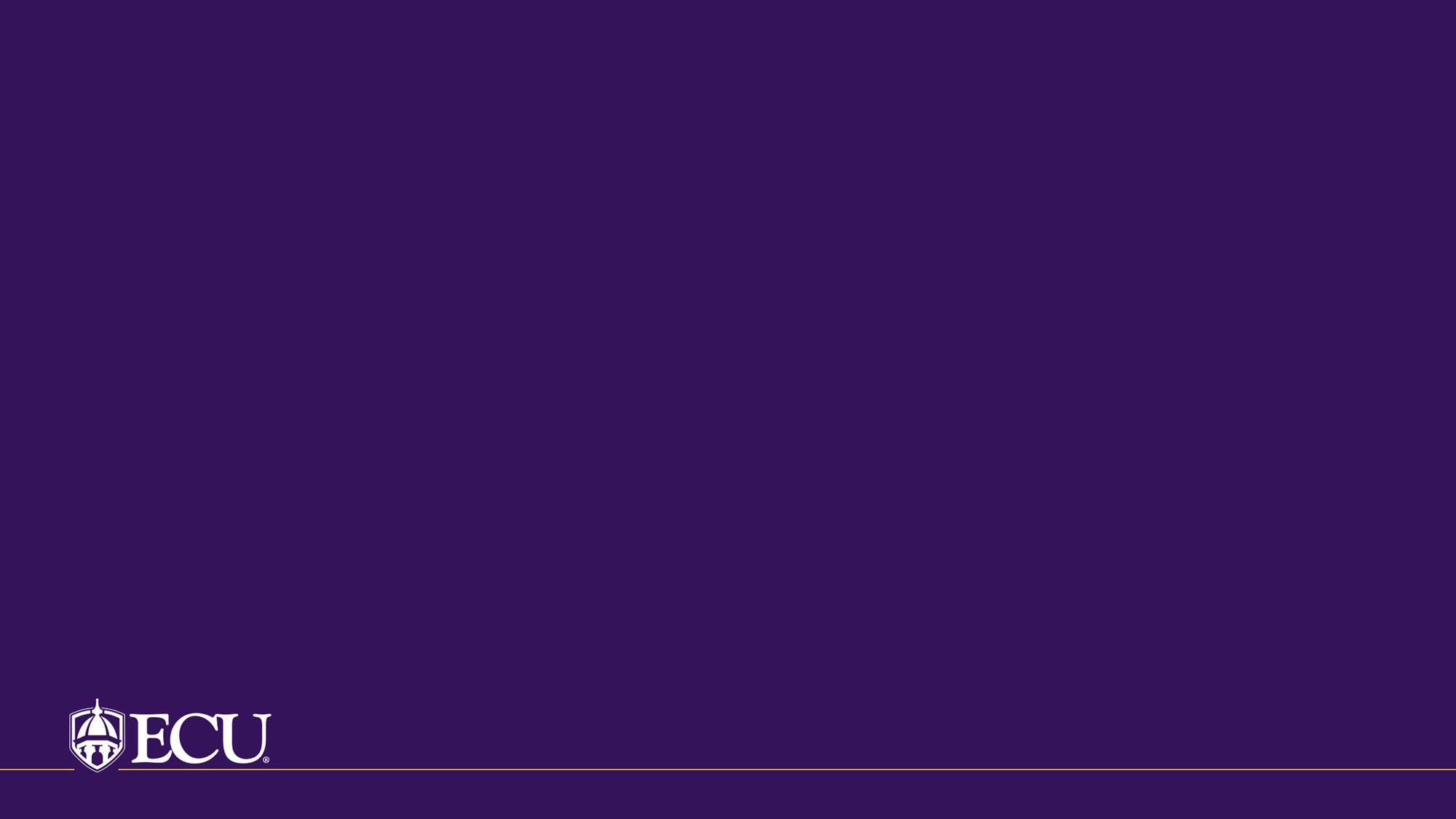 SHRA Performance Management Cycle
April 1: Performance plan creation begins. 
May 31: SHRA employees should have an acknowledged performance plan in place.October 1: Any employee hired after this date and who has not transferred in from another UNC institution or NC State Agency will not require a review of their performance as stated in their established performance plan.March 31: End of performance cycle.April 1- May 15: Supervisors complete the annual performance review for all employees hired before October 1May 31: All SHRA employees should have an acknowledged performance review and score on file to be submitted to UNC System Office.
[Speaker Notes: Each year, SHRA employees will be evaluated using the performance management plan and review cycle in PeopleAdmin.  At the beginning of the cycle, each supervisor will develop a performance plan for each SHRA employee.  This plan will cover the six institutional goals “ expertise, accountability, customer-oriented, team oriented, compliance & integrity, and supervision (which is only applicable for employees who supervise other employees).  Each plan must also include at least three individual goals, developed by the supervisor to provide performance goals for each employee.  Each goal should layout clear expectations for the employee on what is to be accomplished or achieved through the course of the year.

Goals created in these plans should be what’s known as “SMART” goals – they should be specific, measurable, attainable, relevant, and time-based.  Ensuring each of these elements is in place for the goals you design can ensure that the employee’s experience in meaningful in striving to meet or exceed expectations.

Once the goals are created, the review is sent to the supervisor’s direct manager for review and approval.  The manager may kick the review back for further work, or approve it to move forward.  Once the review is approved, the supervisor should schedule a meeting with the employee to review the plan, and once completed the employee must log in to PeopleAdmin to acknowledge the plan.

During the course of the year, updates with and coaching provided to the employee may be conducted outside of the PeopleAdmin system.  At the end of the review period, the supervisor will then complete their review of the employee’s performance in each institutional and individual area, assigning a rating of either “Not Meeting Expectations, Meets Expectations, or Exceeds Expectations” along with comments and feedback to the employee about why they received the rating they did.  As with the planning phase, once the review is completed, the supervisor will send the review to their manager for approval before meeting with the employee to discuss the review, and finally closing the cycle by having the employee log into PeopleAdmin to acknowledge their review.]
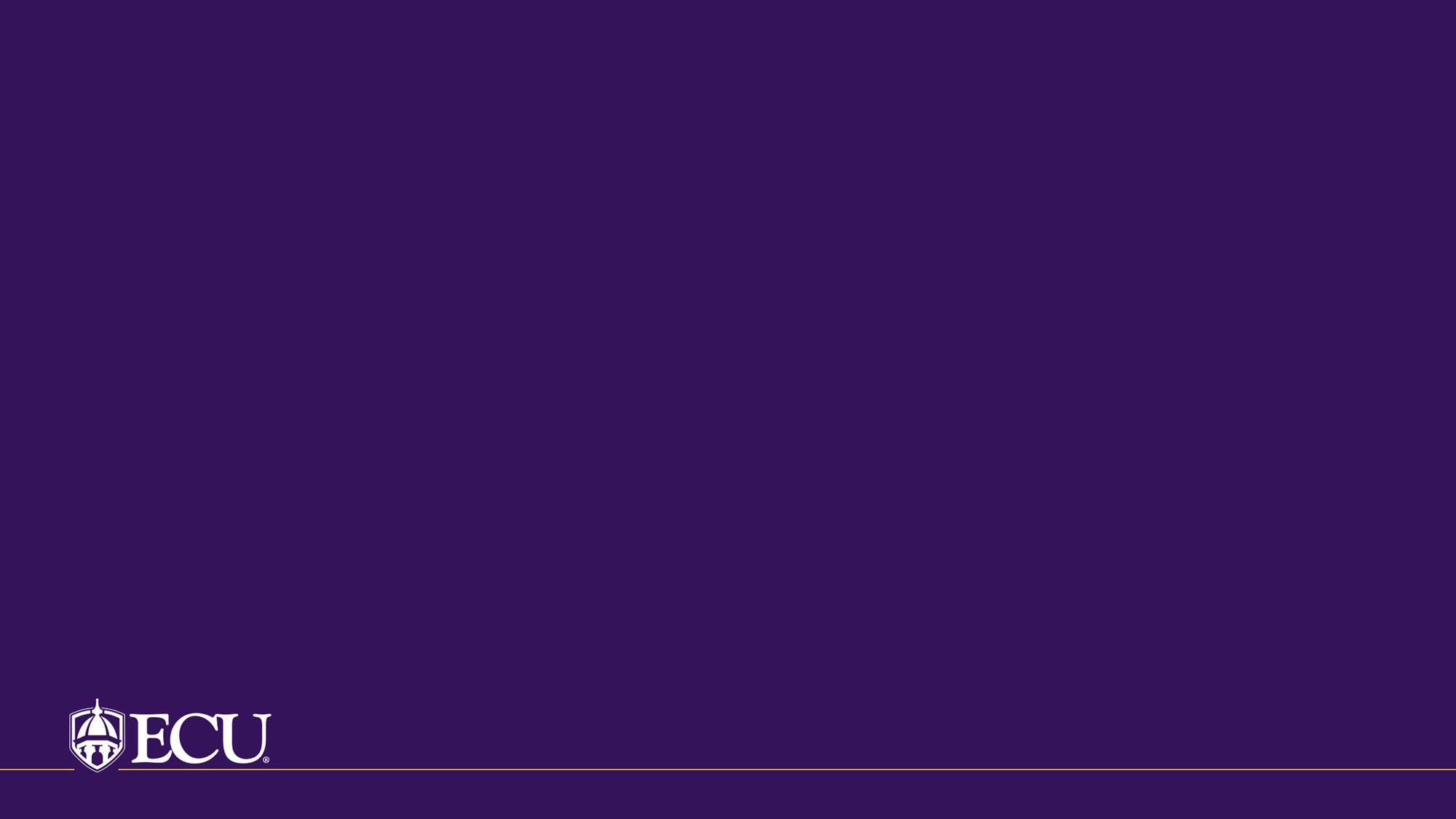 SHRA Performance Management Cycle
How to complete an SHRA Performance Evaluation
How to review an SHRA Performance Evaluation
Goal setting for the next year
SMART Goals - specific, measurable, attainable, relevant, and time-based
Calibration Process
Resources: https://humanresources.ecu.edu/employee-relations/performance-management/
[Speaker Notes: Each year, SHRA employees will be evaluated using the performance management plan and review cycle in PeopleAdmin.  At the beginning of the cycle, each supervisor will develop a performance plan for each SHRA employee.  This plan will cover the six institutional goals “ expertise, accountability, customer-oriented, team oriented, compliance & integrity, and supervision (which is only applicable for employees who supervise other employees).  Each plan must also include at least three individual goals, developed by the supervisor to provide performance goals for each employee.  Each goal should layout clear expectations for the employee on what is to be accomplished or achieved through the course of the year.

Goals created in these plans should be what’s known as “SMART” goals – they should be specific, measurable, attainable, relevant, and time-based.  Ensuring each of these elements is in place for the goals you design can ensure that the employee’s experience in meaningful in striving to meet or exceed expectations.

Once the goals are created, the review is sent to the supervisor’s direct manager for review and approval.  The manager may kick the review back for further work, or approve it to move forward.  Once the review is approved, the supervisor should schedule a meeting with the employee to review the plan, and once completed the employee must log in to PeopleAdmin to acknowledge the plan.

During the course of the year, updates with and coaching provided to the employee may be conducted outside of the PeopleAdmin system.  At the end of the review period, the supervisor will then complete their review of the employee’s performance in each institutional and individual area, assigning a rating of either “Not Meeting Expectations, Meets Expectations, or Exceeds Expectations” along with comments and feedback to the employee about why they received the rating they did.  As with the planning phase, once the review is completed, the supervisor will send the review to their manager for approval before meeting with the employee to discuss the review, and finally closing the cycle by having the employee log into PeopleAdmin to acknowledge their review.]
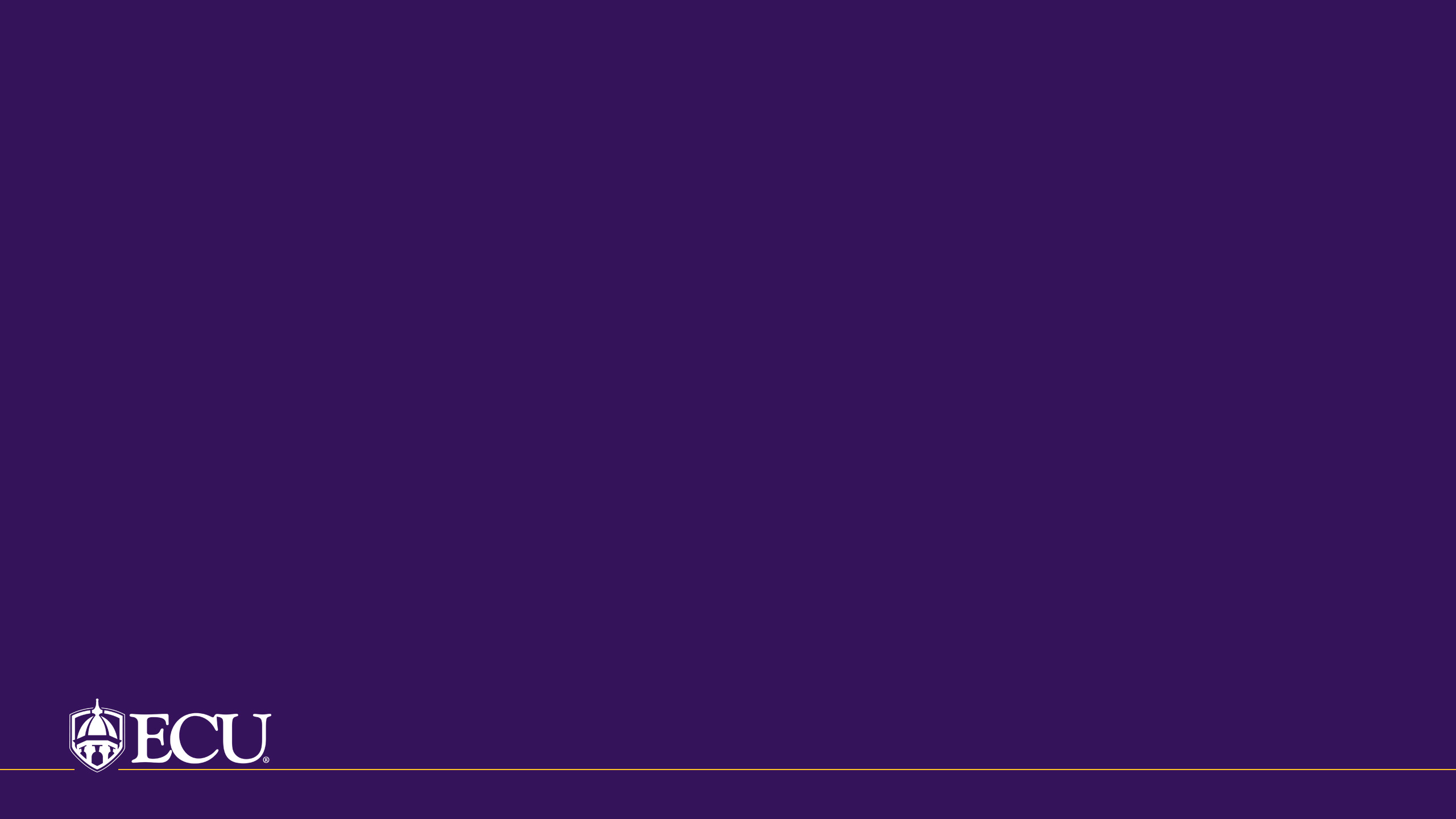 Goals of the Performance Management Cycle
Create standardization for evaluations
Define a satisfactory level of work at “meeting expectations” for business needs
Tie institutional goals to mission and vision of the University.

Increase accuracy and defensibility of ratings
Address both behavior and conduct
Ensure position/performance management consistency
Ensure ease of quality control and data analysis

Promote open and clear communication. Importance of continuous feedback (both negative and positive)
Employee Records
PeopleAdmin allows ECU to retain annual plan and review documents for at least 3 years
Hiring supervisors can review performance documents for final candidates
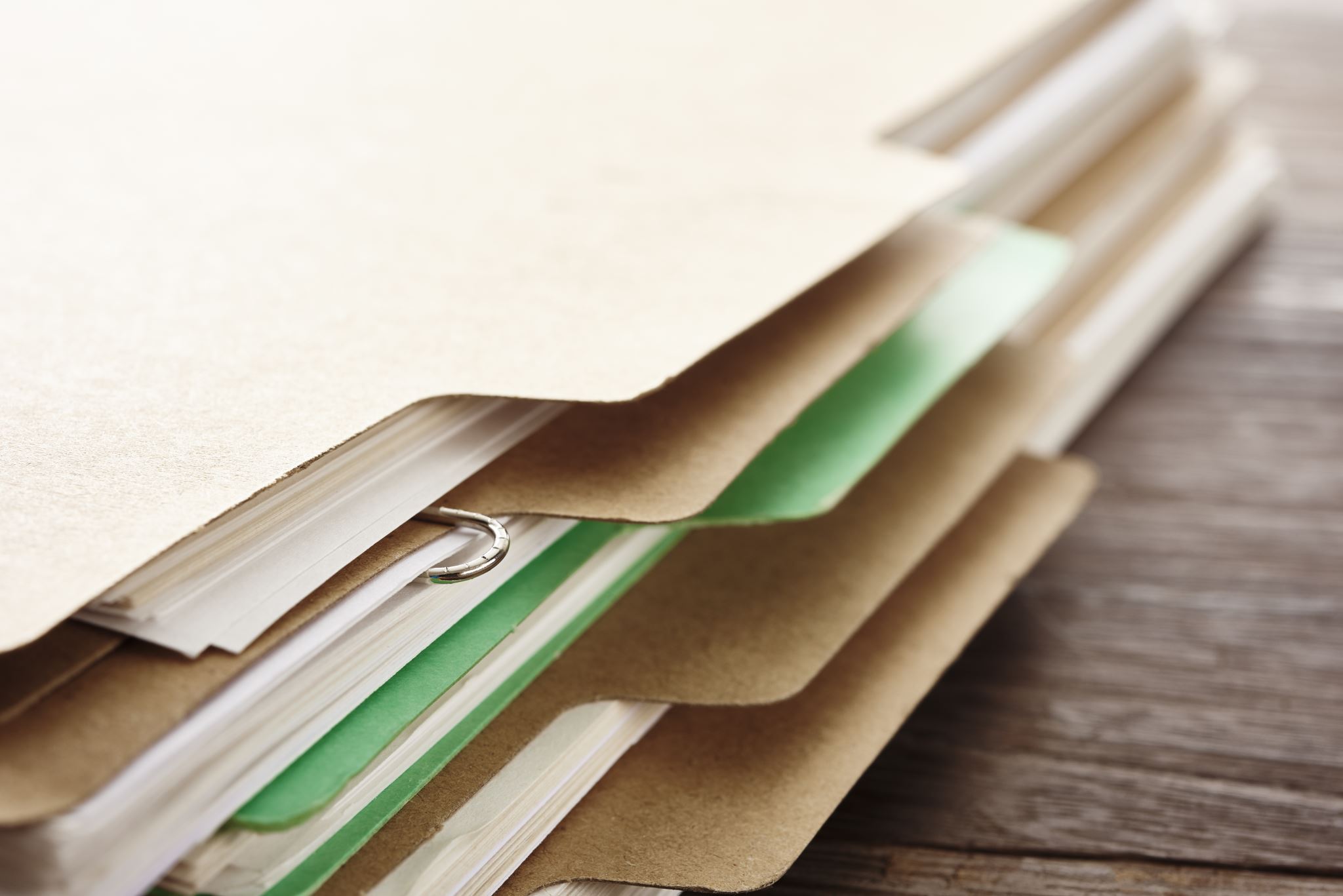 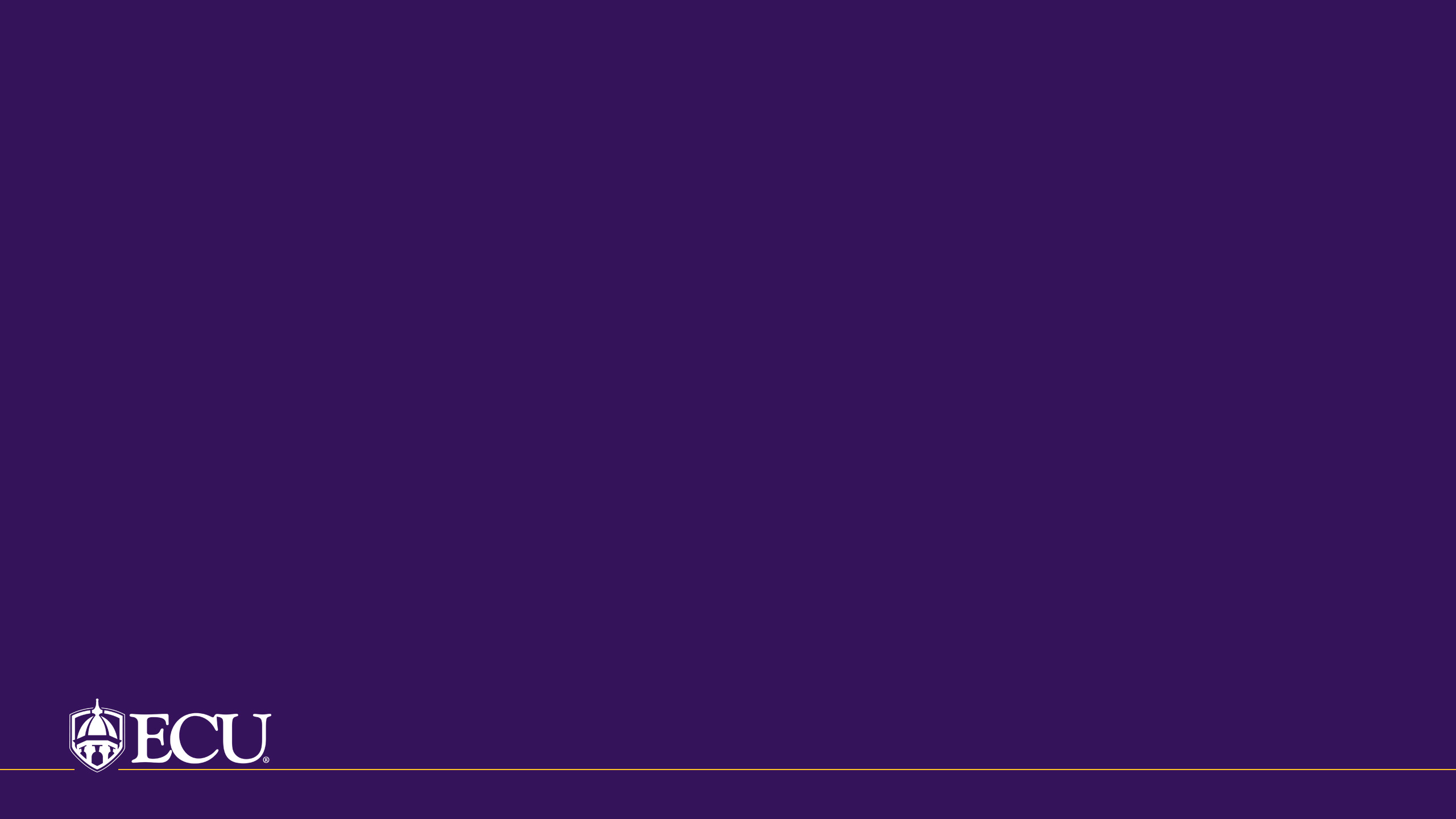 Planning Calibration
Calibration discussions are held to align performance expectations and weighting among groups of similar or related positions
Both Plan and Review should be tied to the job and job duties.
Value of Calibration
Helps supervisors set similar standards
Allows leaders to align performance targets and ratings across their organizations
Encourages supervisors to think through expectations before providing plans to employees
Ensures consistency among departmental units
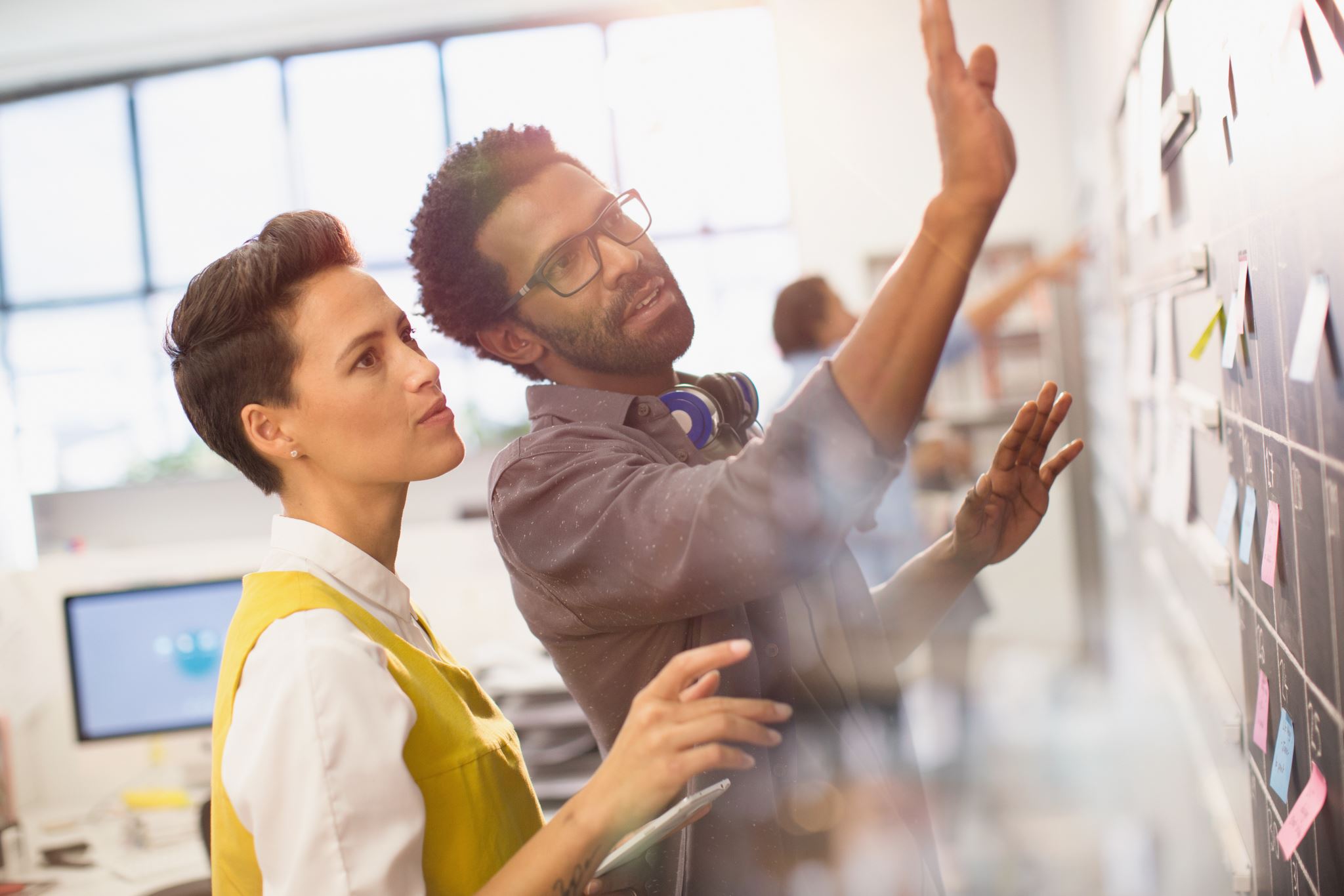 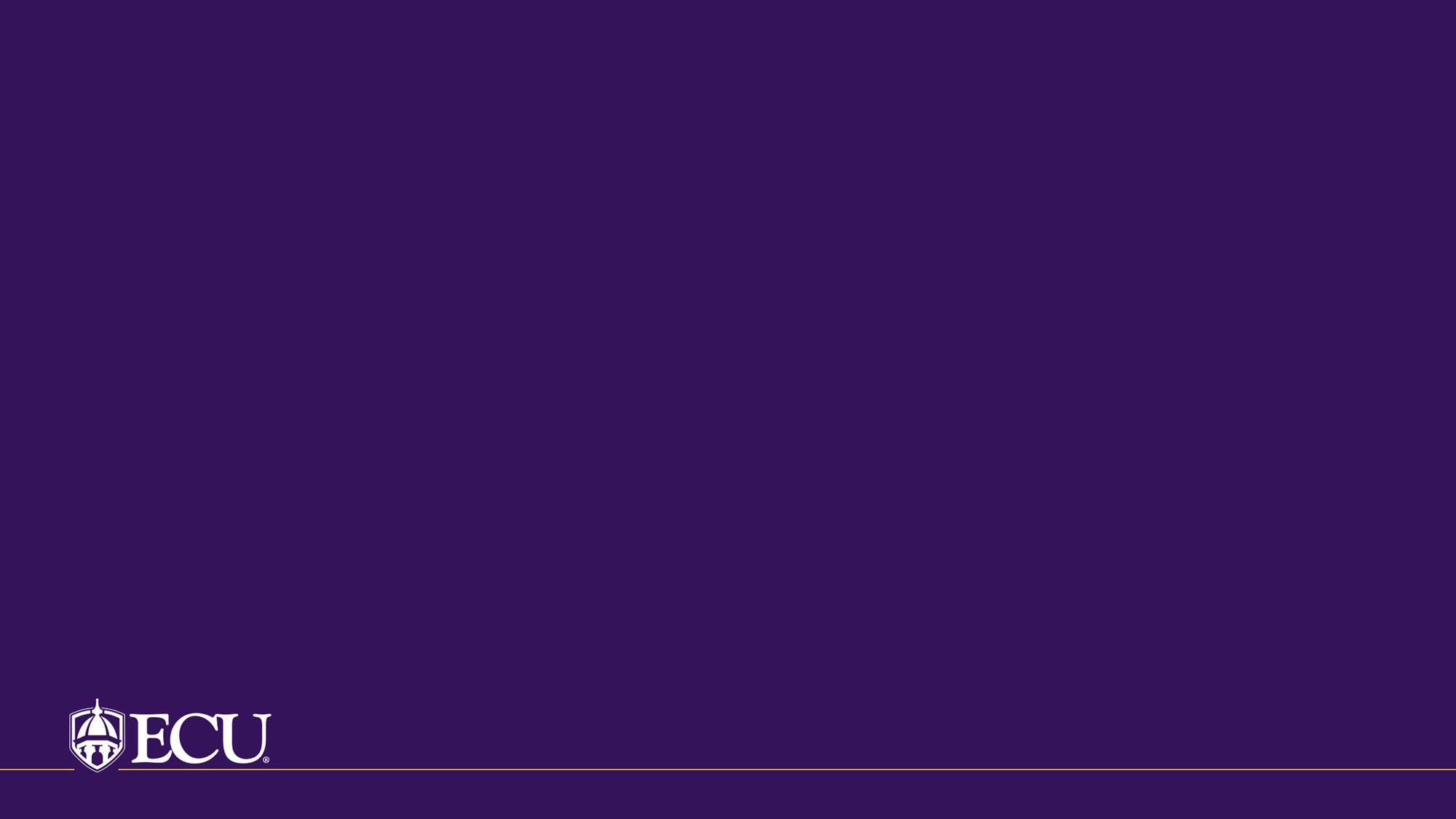 SHRA Disciplinary Process
Coaching 
Verbal or written feedback
Take notes
Can happen anytime

SHRA Formal Discipline (typically lasts 18 months)
Governed by the SHRA Disciplinary Policy
Consult with Employee Relations before delivering
Written Warning, Suspension, Dismissal, Demotion (bold require pre-disciplinary hearing/OUC Review)
[Speaker Notes: In some cases, employees will fail to meet expectations.  While we hope these scenarios will be few and far between, it’s important that we recognize and address performance deficiencies quickly and directly to prevent them from developing into larger problems for the employee, your department, or the university at large.

When you recognize a performance problem, addressing the issue with the employee directly through coaching is always acceptable.  In an ideal scenario, managers and supervisors should speak with the employee to understand the reasons for the deficiency, then work together with the employee to agree on a solution that will return the employee to meeting expectations.  In most cases, taking the time to address the problem early will head off further issues and prevent the need for formal disciplinary action.

In the event that coaching does not resolve the problem, formal disciplinary steps may be necessary.  With SHRA employees, there are prescriptive steps outlined in the SHRA Disciplinary Policy, which can be found on the HR website.  If you feel that a situation with an employee warrants formal disciplinary action, please reach out to me (or anyone in Employee Relations) for a consultation and discussion of next steps.]
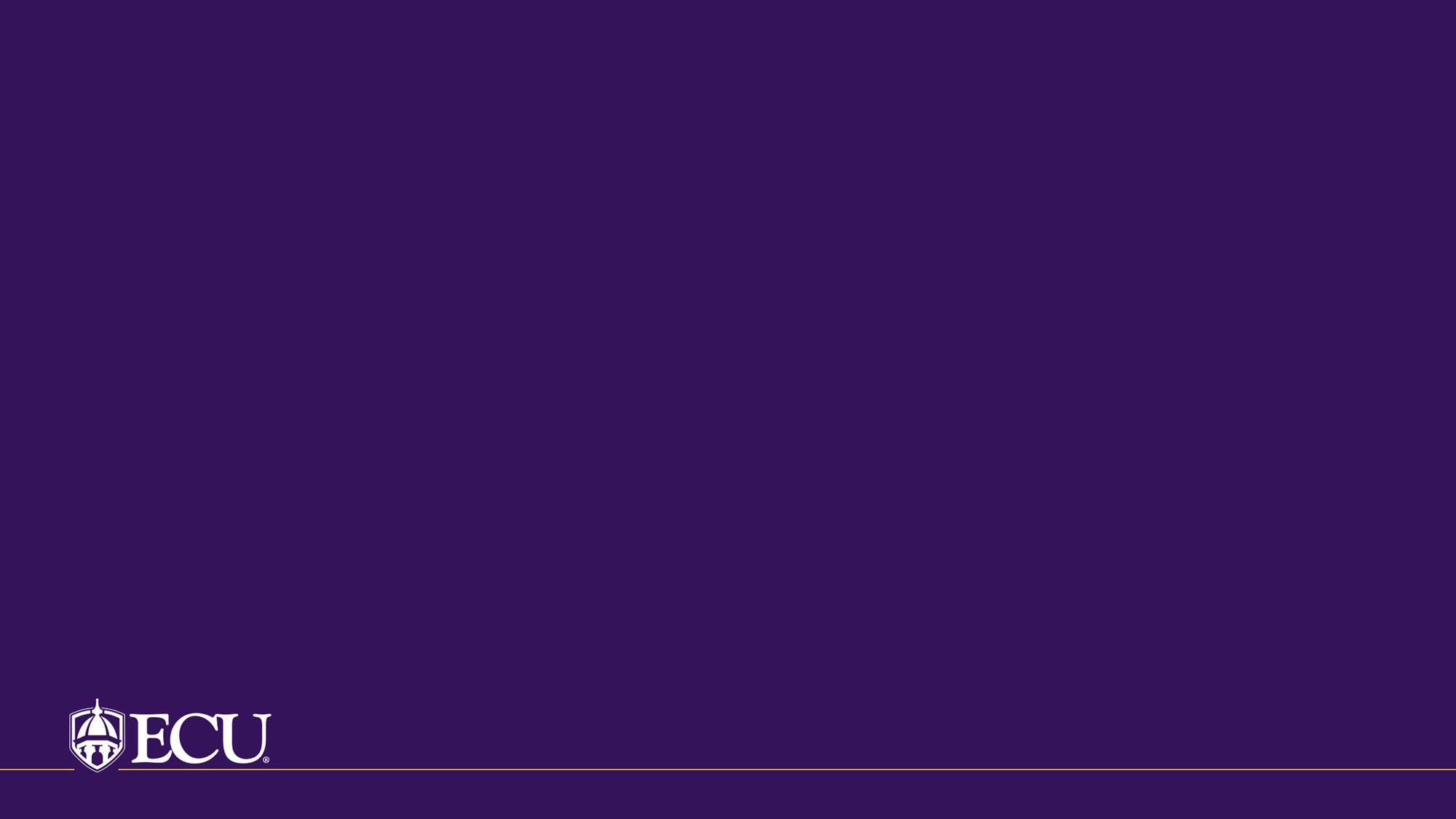 Prerequisites for Disciplinary Action
Before initiating formal SHRA disciplinary action, supervisors must ensure they’ve met the prerequisites and consulted with Employee Relations using the following criteria:
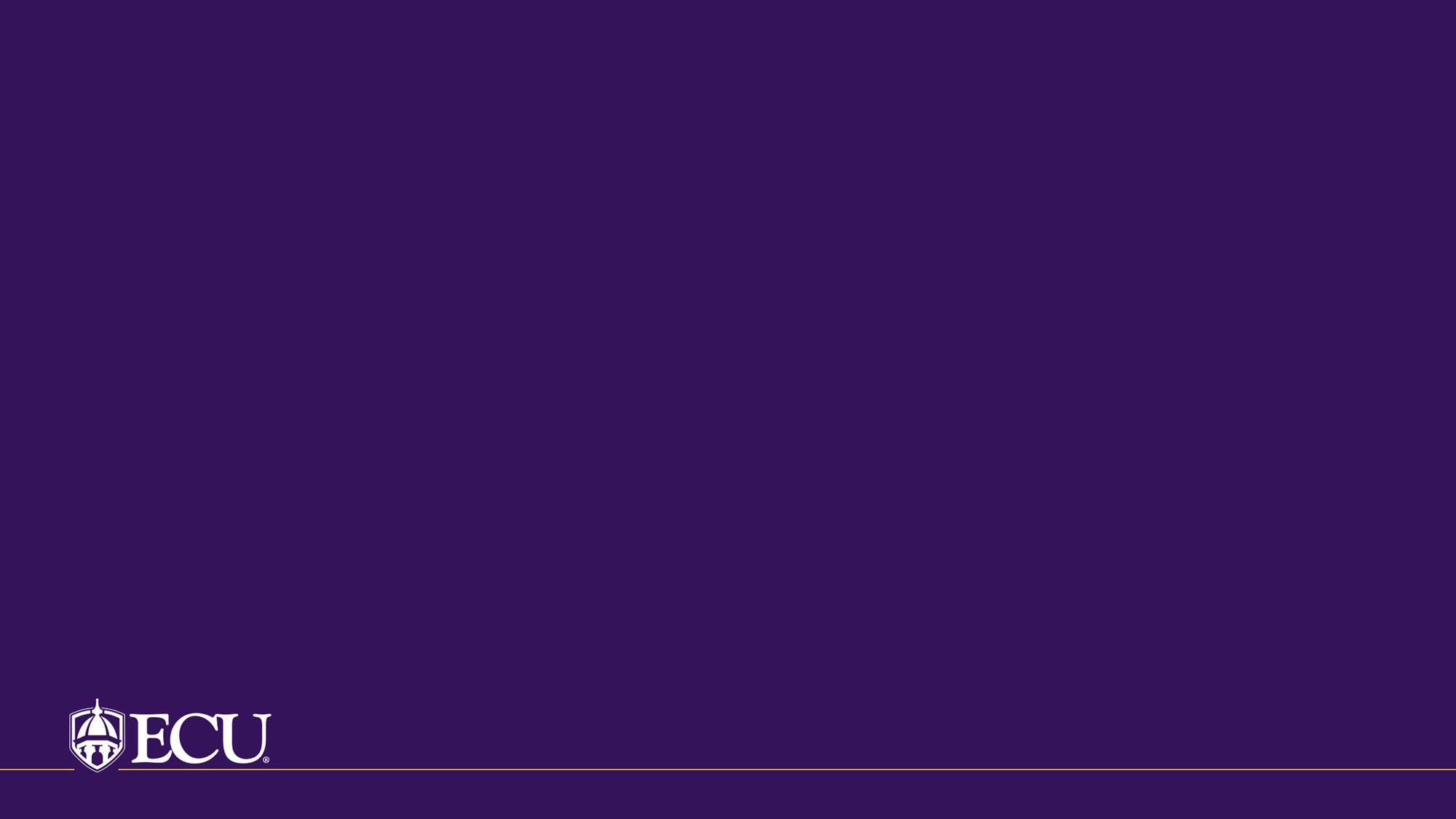 Other Performance Paths
Employee Mediation or HR Facilitated Conversations
Performance Improvement Plans (PIP)
Individual Development Plan (IDP)
Interim or Off-cycle performance evaluation
Employee Relation Consultations
Climate Surveys
Other Campus Units:
Office of Title IX and Equal Opportunity – 252-328-6804 titleIX.ecu.edu
Dean of Students (Behavioral Concerns Team) - ecucares.ecu.edu
ADA Coordinator -252-737-1018 ada-coordinator@ecu.edu accessibility.ecu.edu

What performance issues have you faced? How was it addressed? (no names please)
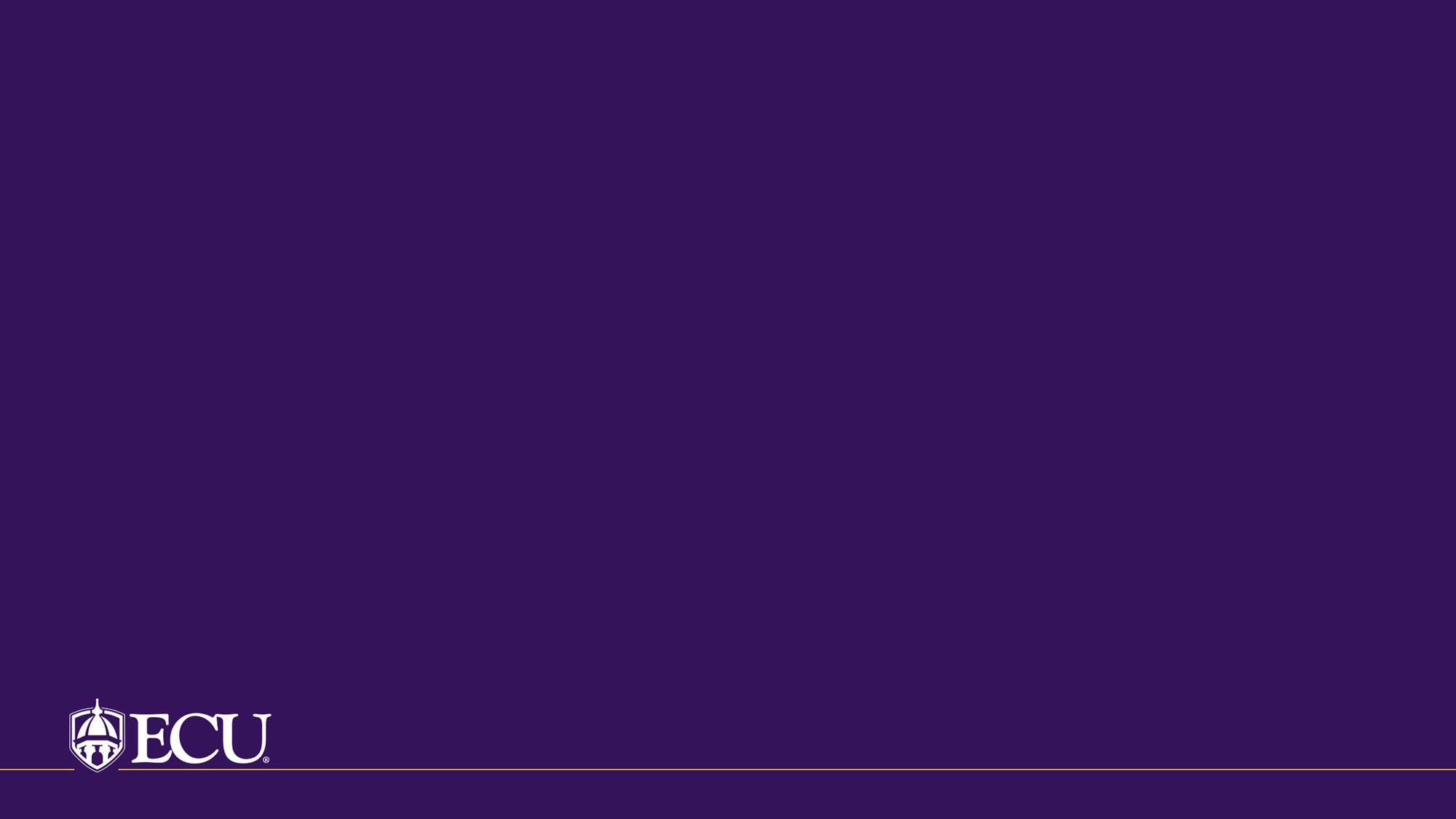 Faculty and Staff Assistance Program (FASAP)
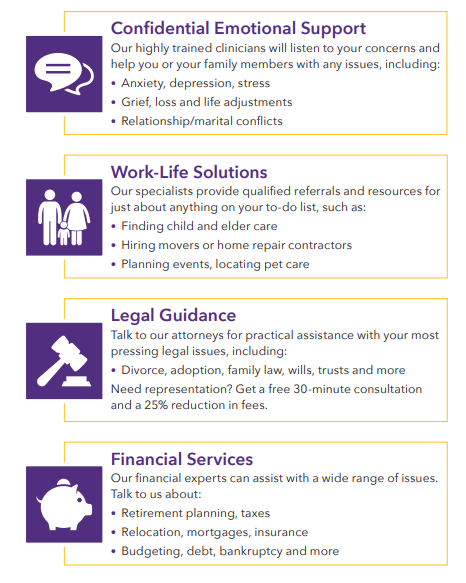 ECU faculty, staff, and their immediate family members can contact the FASAP 24 hours a day, 7 days a week, via Guidance Resources’ toll-free number at 833-743-8183 (or TTY at 800-697-0353), or online at GuidanceResources Online. 

*Note: Temporary employees, students (including graduate students), and individuals in visitor/no-pay status are not eligible to access ECU FASAP services unless they are family members of a qualified ECU faculty or staff member
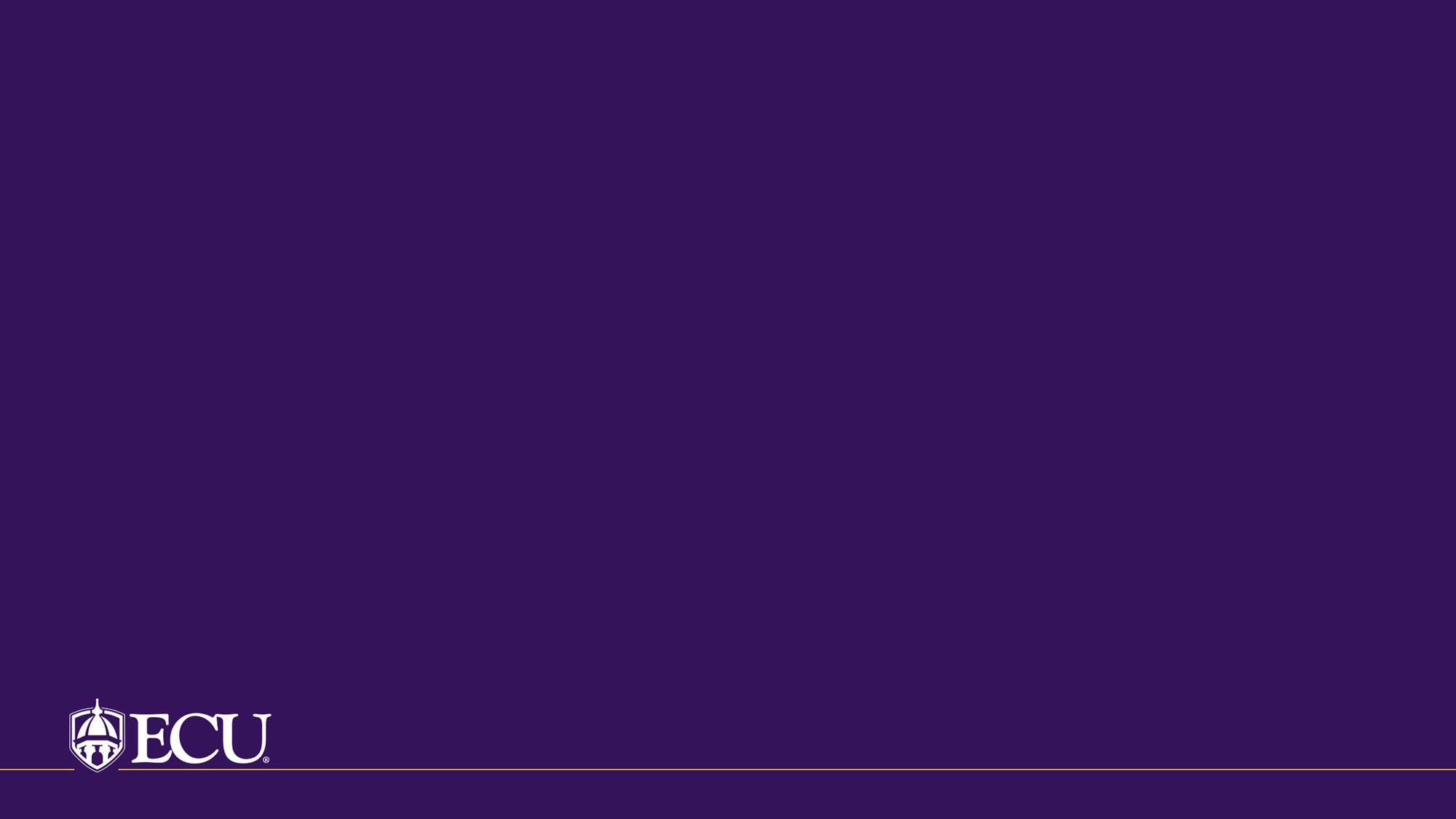 Flexible Work Arrangements
Nonfaculty Prevalence of Remote Work at ECU (based on 10/2022 Data)
Entire Campus – 66% Fully Onsite, 27% Partially Remote, 7% Fully Remote
AA Division (including Health Sciences) - 63% Fully Onsite, 30% Partially Remote, 6% Fully Remote
Remote Work and Flexible work hour schedule examples
When not to allow flexible work.
Benefits of offering flexible work.
ADA accommodation vs. FWA approval
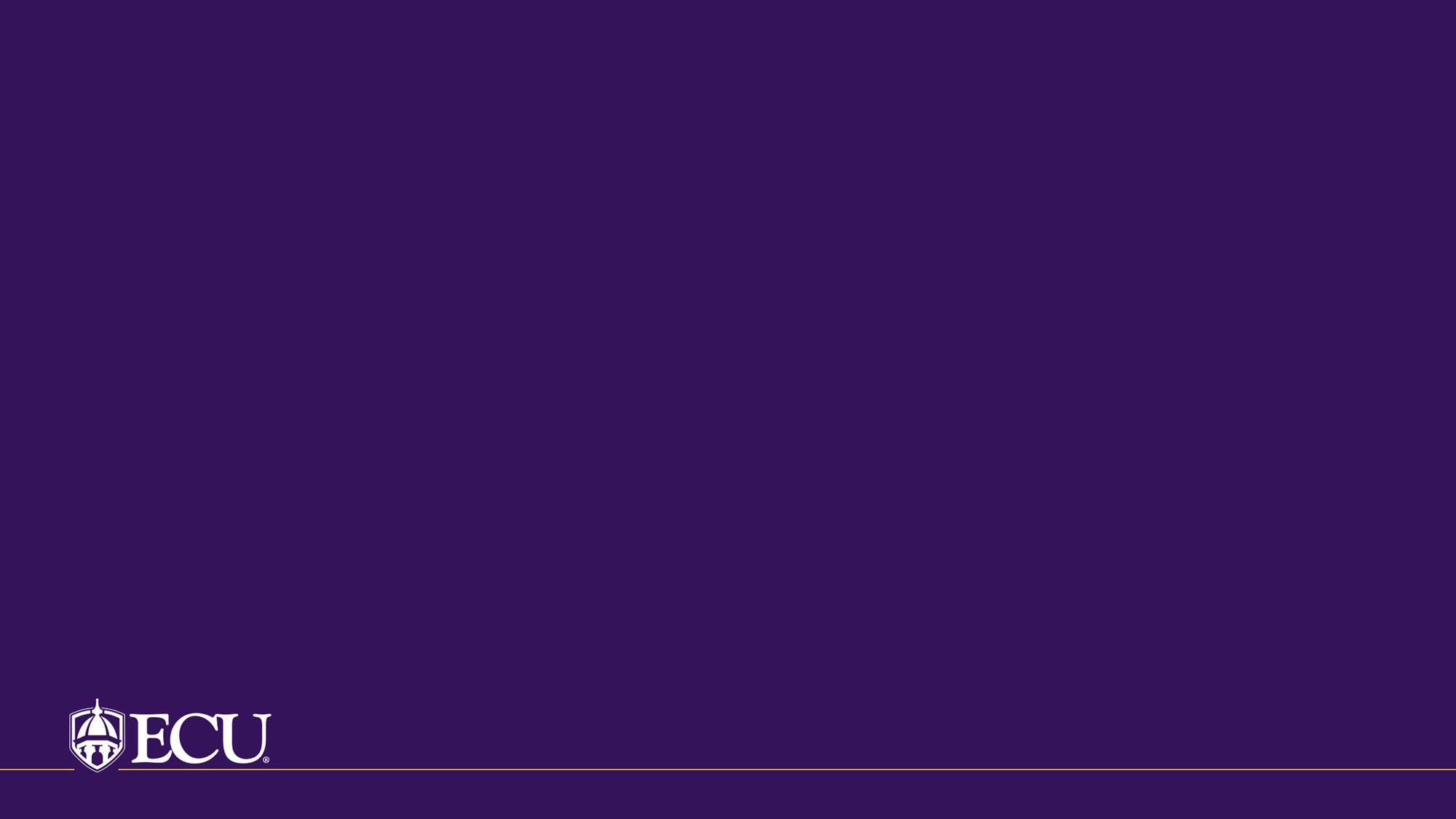 Flexible Work Arrangements
University managers can utilize flexible work arrangements to meet departmental needs, in accordance with the University Flexible Work Arrangement and Remote Work Regulation. 

Additionally, each department/unit must have its own approved Flexible Work Arrangement Standard Operating Procedure to utilize flexible work arrangements.

Teleworking/Remote work requires a formalized Flexible Work Arrangement and Remote Work Agreement. Agreements can vary from a hybrid arrangement (with a predetermined number of days per week) up to a full-time arrangement. Flexible work agreements must be renewed at least annually. Full Telework (excluding distance ed faculty) requires VC approval and Out-of-state Telework requires committee approval.
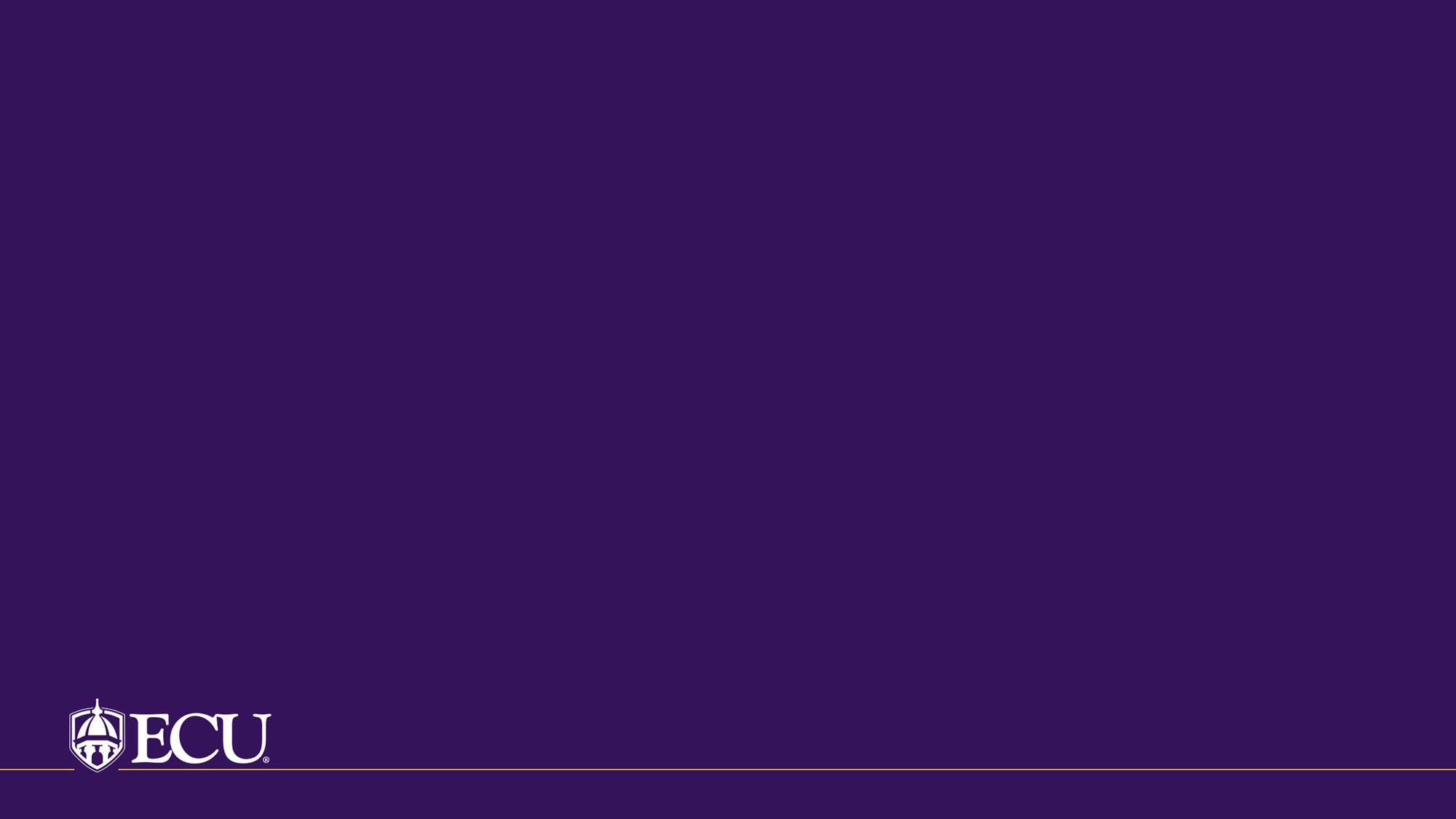 Flexible Work Arrangements
Employees may also use an FWA Agree when they have a reoccurring work schedule that is different from the normal work schedule of the unit/position (Flexible Work Schedule), such as working before or after normal business work hours and/or on weekends. Changes to an employee’s work schedule that are impromptu and/or non-reoccurring, do not need to be formally documented in a flexible work agreement.

ECU has recently launched a comprehensive FWA website which can be found at humanresources.ecu.edu/flexible-work/. The website includes extensive information flexible work, tools for remote workers, rules for flex workers, training for supervisors, and links to applicable forms/policies.
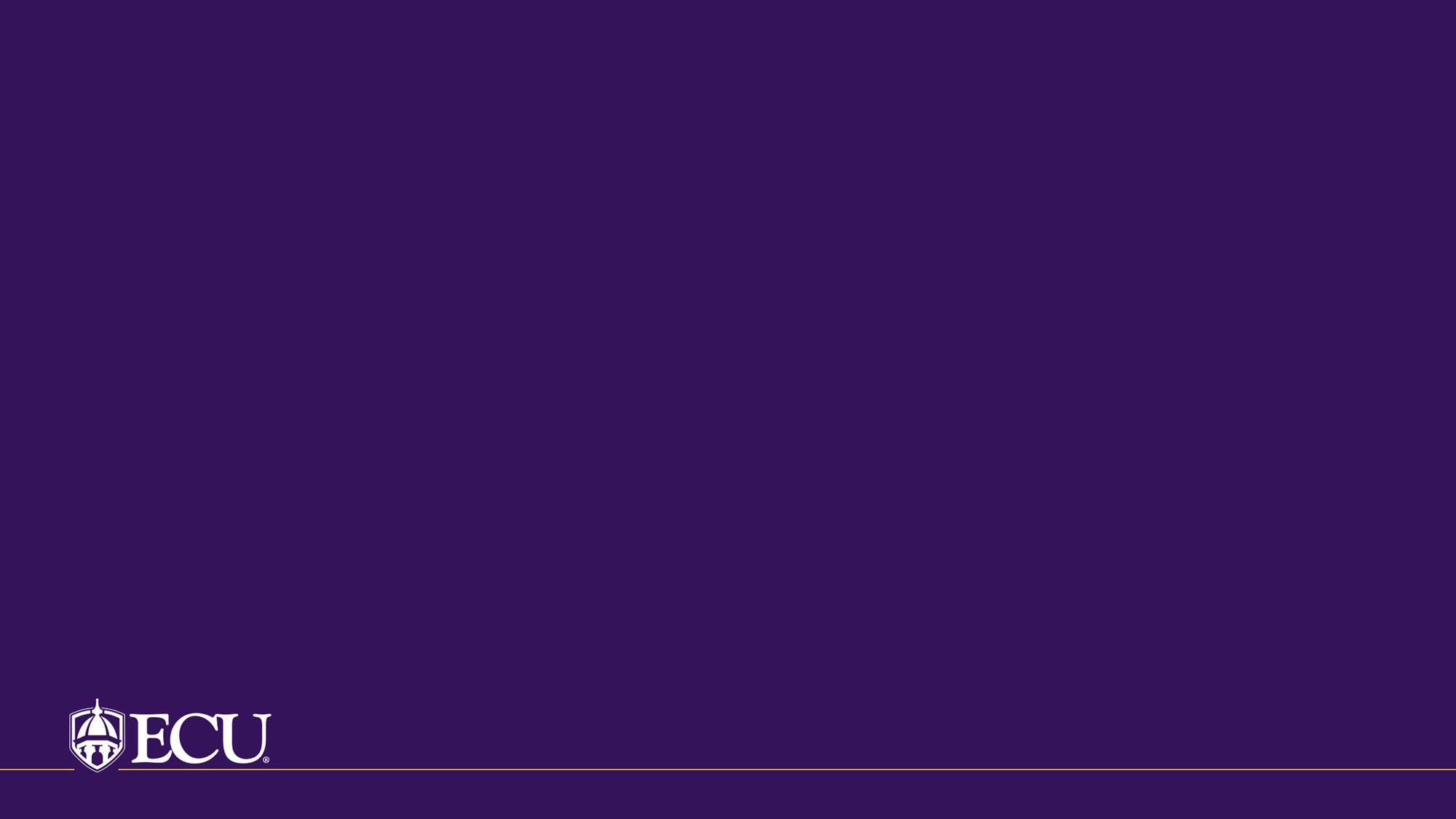 Exit Processes
When an employee is scheduled to separate from the university, the supervisor must first notify the appropriate person in their division/department so they can submit an HR Termination Form prior to the employee’s last workday. 

The supervisor of separating employees must complete an Exit Checklist found on the ECU POSO website. 

It is also imperative that departments collect all issued equipment, including their ECU 1 Card, from employees prior to their separation and remove their access from any department-specific software such as Microsoft Team’s groups, Pirate Drives, and Non-Microsoft Single Sign On (SSO) software.
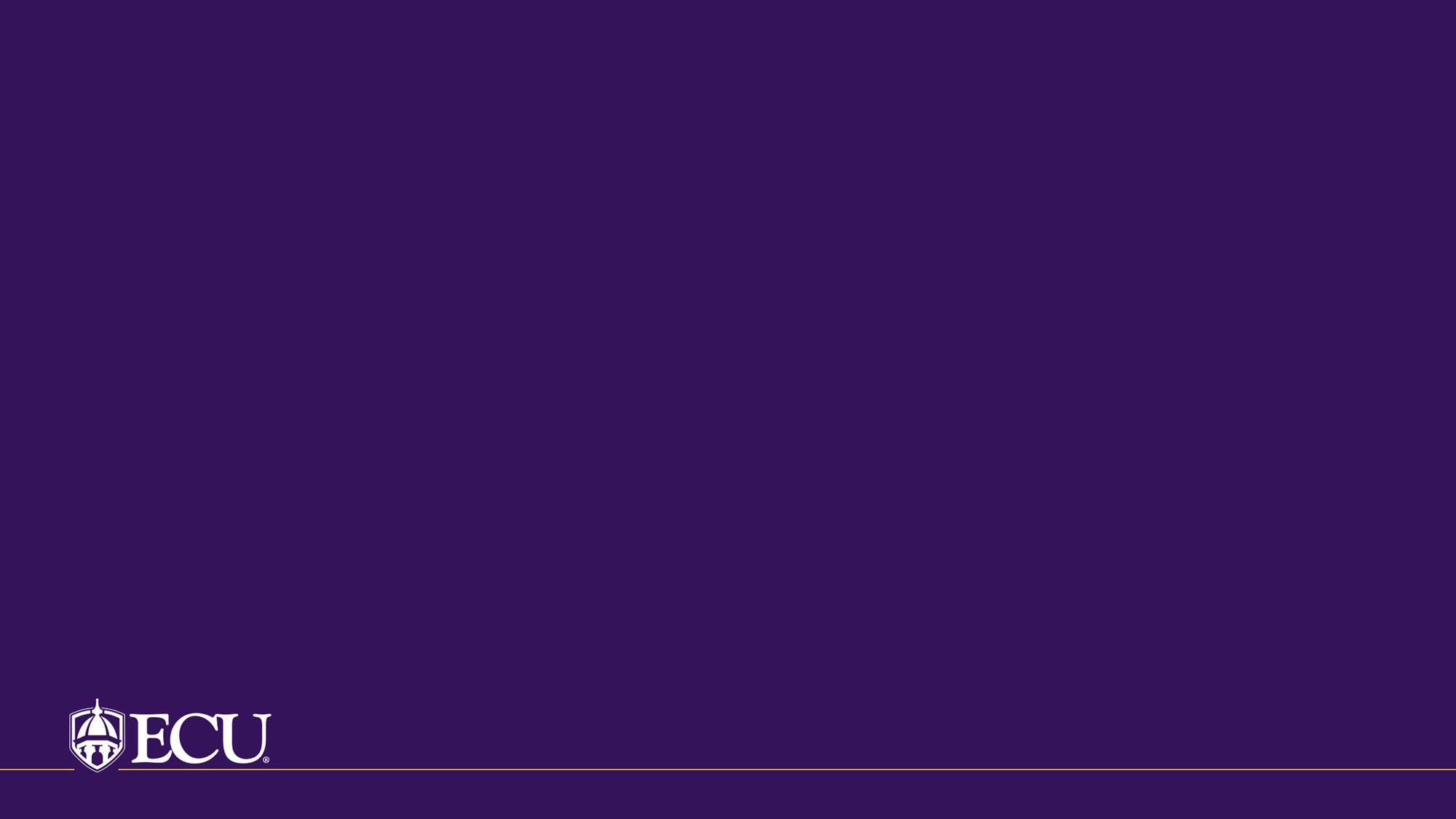 Other Topics
Employee Threats
Secondary Employment
Personnel Files
POSO Trainings
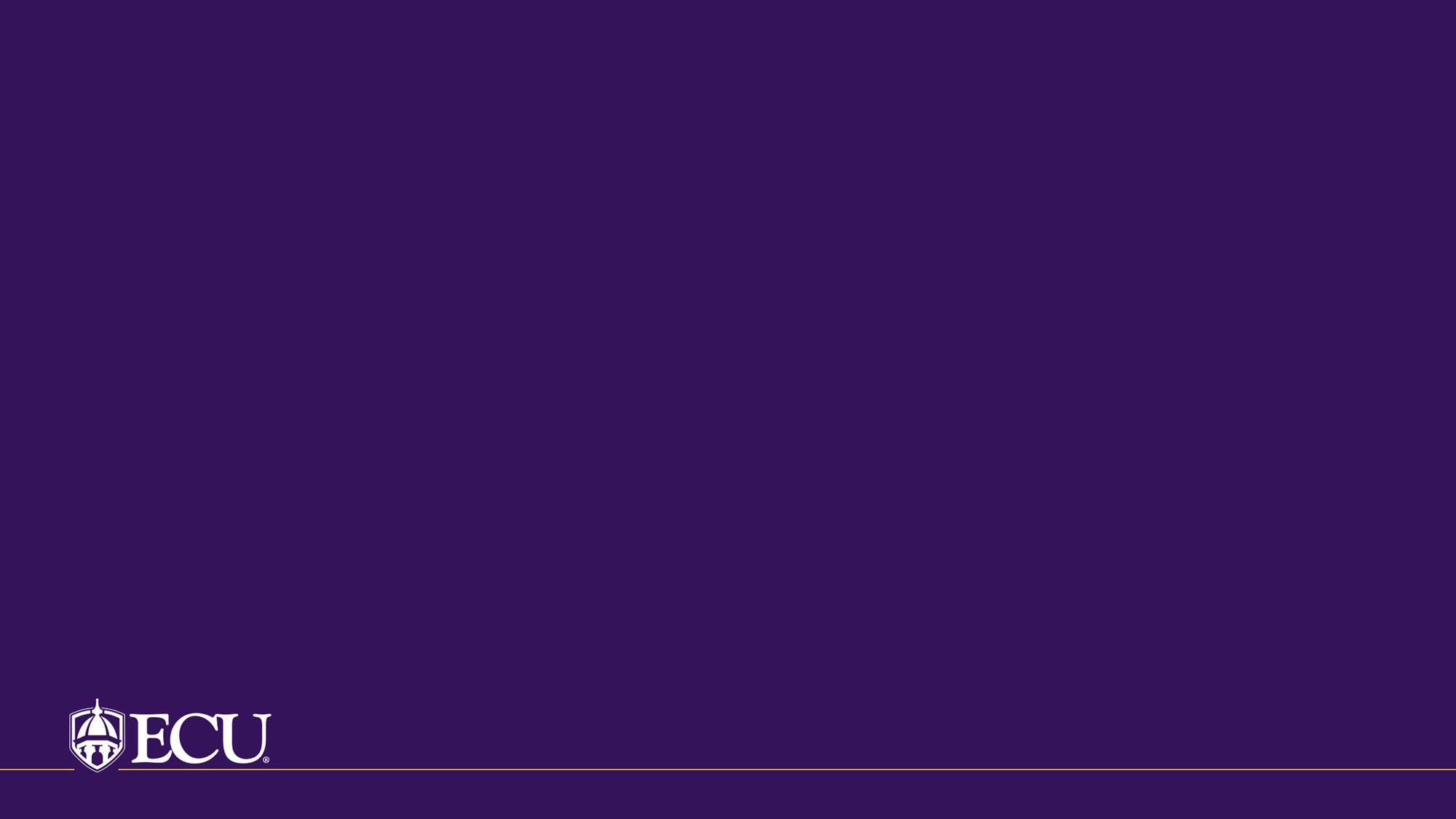 Other Employment Types
Clinical Support Staff (CSS)
Dental Medicine Support Staff (DMSS)
EHRA NonFaculty
EHRA Faculty
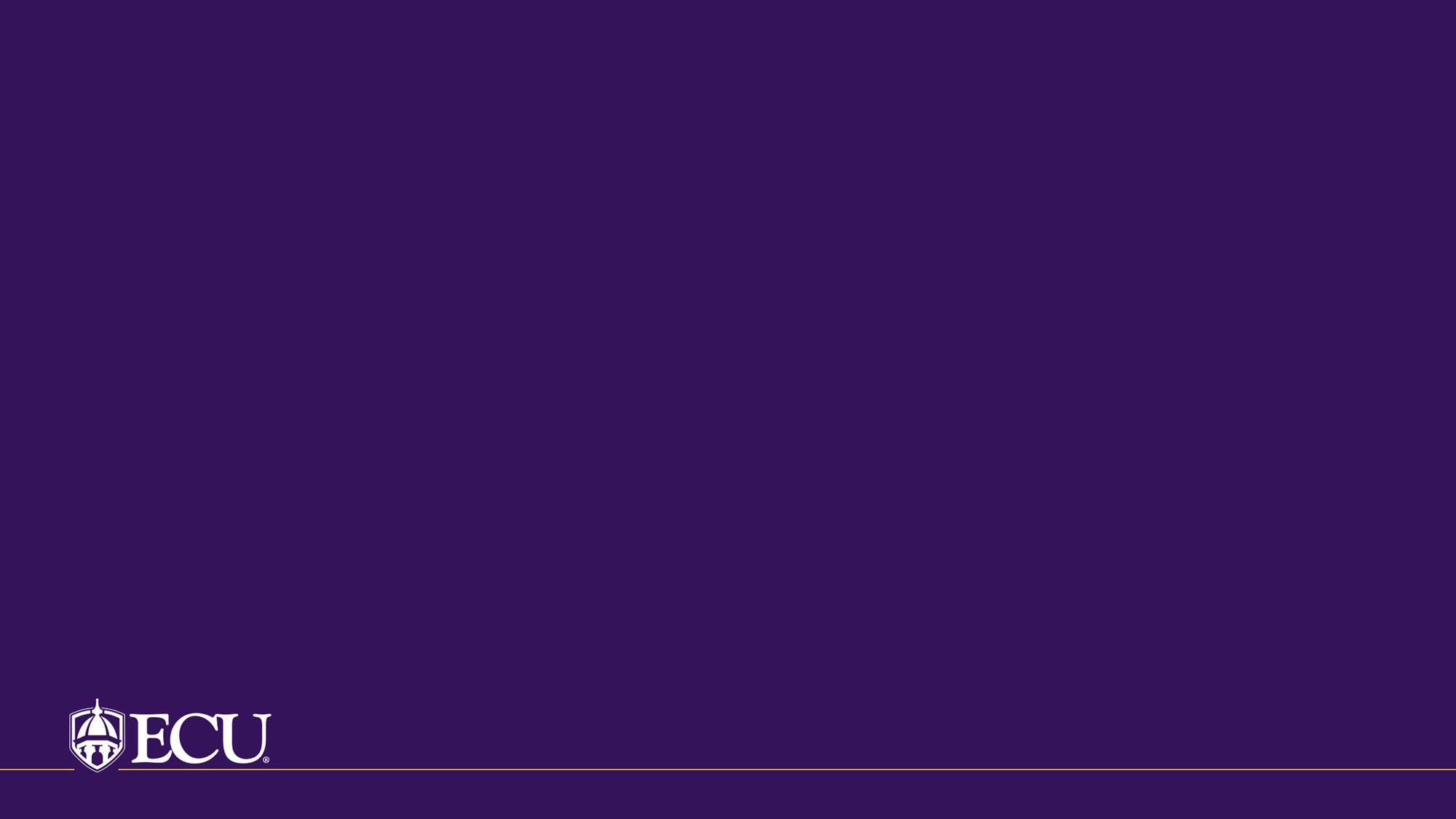 HR/POSO Questions?
Are there any questions about 
HR processes I can answer?
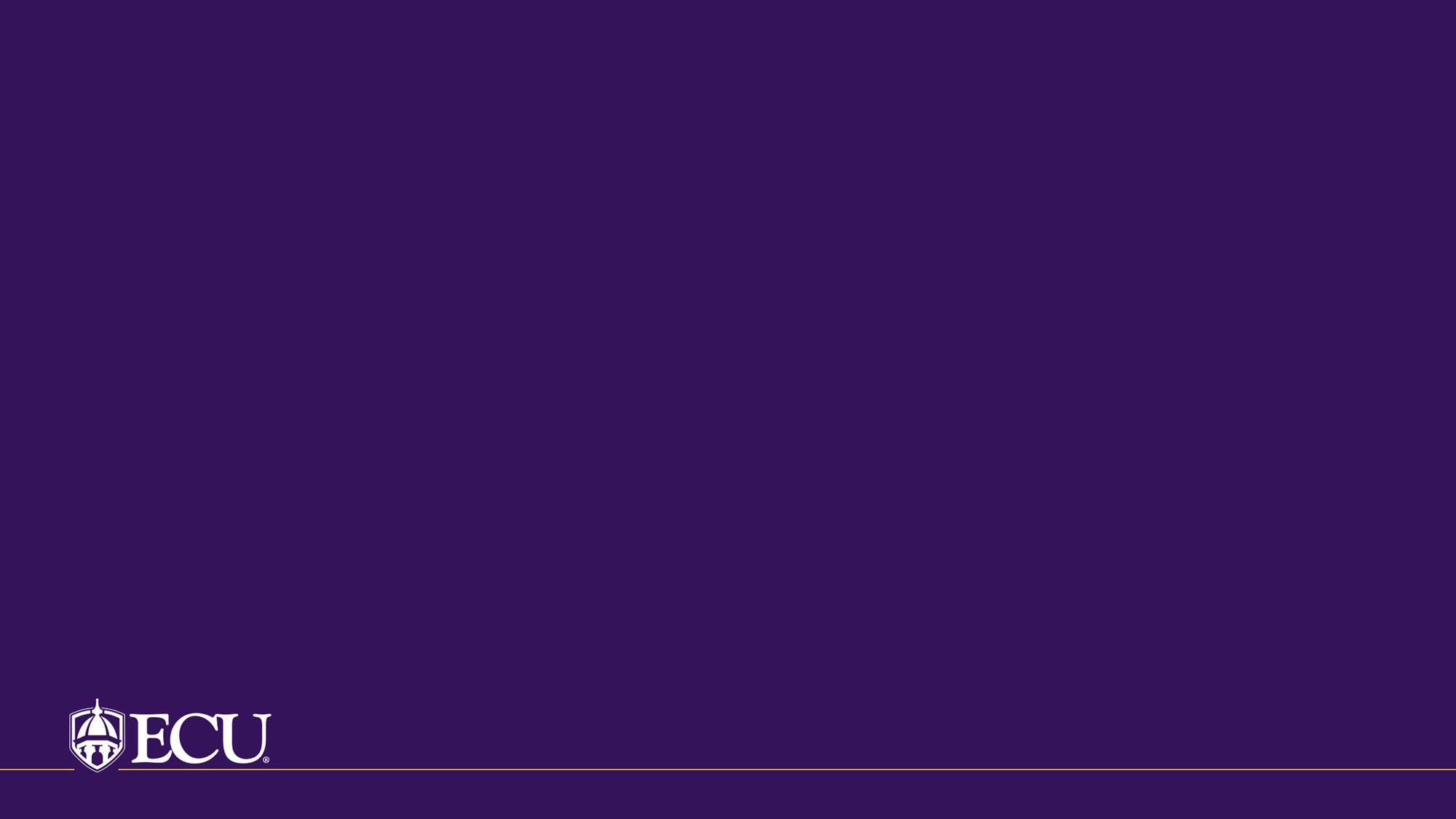 Employee Relations Team
https://humanresources.ecu.edu/employee-relations/